The Logistic Function
The logistic function.
Graph the function
data logistic;
  do z=-8 to 8 by .25;
	fz=1/(1+exp(-z));
	output;
	end;
run;

proc sgplot data=logistic;
  series x=z y=fz/lineattrs=(color=red thickness=2);
	xaxis values=(-8 to 8 by 1) grid;
	yaxis values=(0 to 1 by .1) grid;
run;
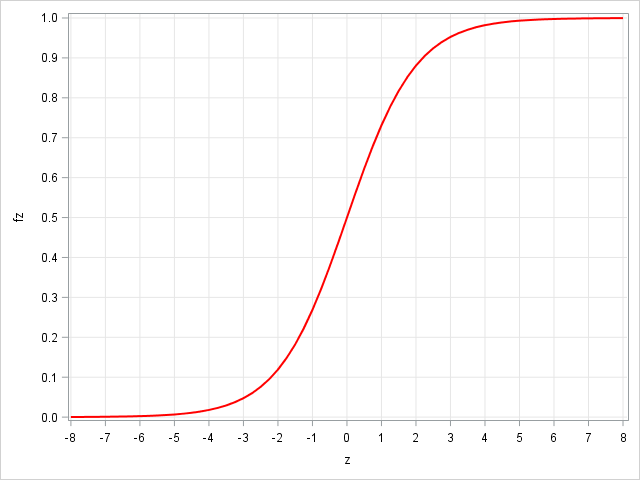 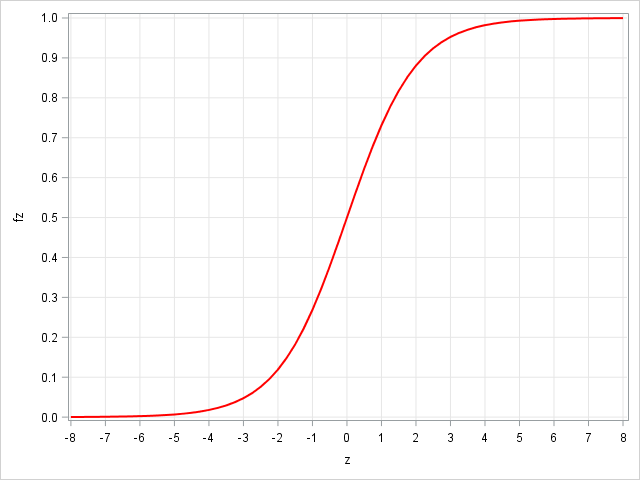 %let b0=-6;
%let b1=.10;

data logistic;
  do x=0 to 125;
    prob=exp(&b0+&b1*x)/(1+exp(&b0+&b1*x));
  logit=log(prob/(1-prob));
  output;
end;
run;
proc sgplot data=logistic;
  series x=x y=prob;
refline 0 .5 1 /axis=y;
run;
%let b0=6;
%let b1=-.10;

data logistic;
  do x=0 to 125;
    prob=exp(&b0+&b1*x)/(1+exp(&b0+&b1*x));
  logit=log(prob/(1-prob));
  output;
end;
run;
proc sgplot data=logistic;
  series x=x y=prob;
refline 0 .5 1 /axis=y;
run;
title;
%let b0=-2;
%let b1=0;

data logistic;
  do x=0 to 125;
    prob=exp(&b0+&b1*x)/(1+exp(&b0+&b1*x));
  output;
end;
run;

proc sgplot data=logistic;
  series x=x y=prob;
run;